Types of Reactions
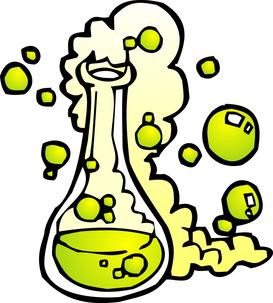 Label the following reaction types as either… Synthesis, Single Replacement, Double Replacement, OR Decomposition
Combustion Reaction: A reaction with oxygen that releases energy and always produces carbon dioxide and water
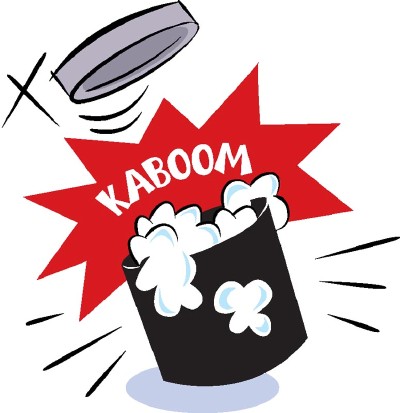 Example of particle diagrams
Common Mistake!!! Do NOT confuse these reactions with replacement reactions.
Identify the following reactions as…Synthesis, Decomposition, Single Replacement, Double Replacement, OR Combustion
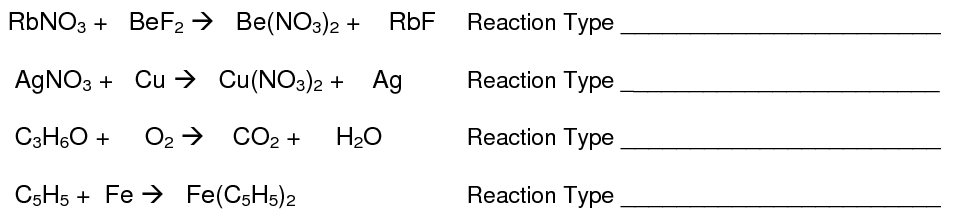 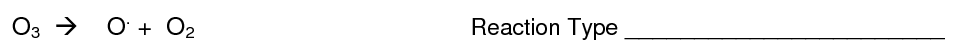 Conservation of Mass: Balancing Equations
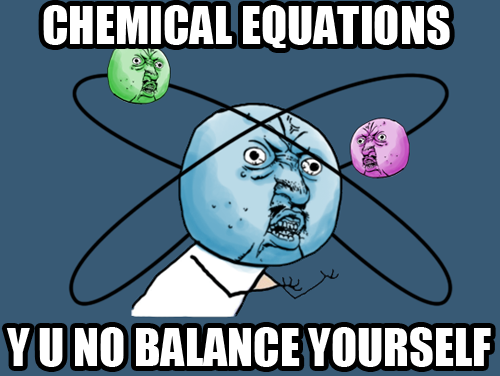 Law of Conservation of Matter
In a chemical reaction, matter can be neither created nor destroyed.

In a chemical reaction, the amount of reactants equal the amount of products.
Law of Conservation of Matter
Law of Conservation of Atoms:
The number of atoms of each type of element must be the same on each side of the equation.
What happens when a given equation does not conserve mass?
# atoms for reactants  ≠  # atoms of products


Mass is NOT conserved


Must balance the equation by adding coefficients to the elements/compounds in the reaction.
How do we balance equations?
For example: Think about a grilled cheese sandwich…
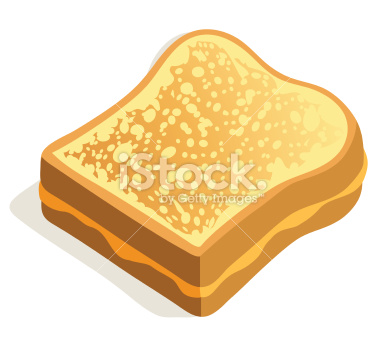 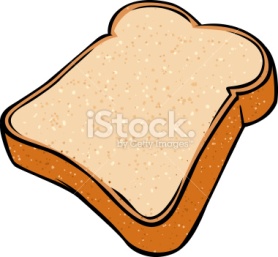 2
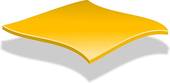 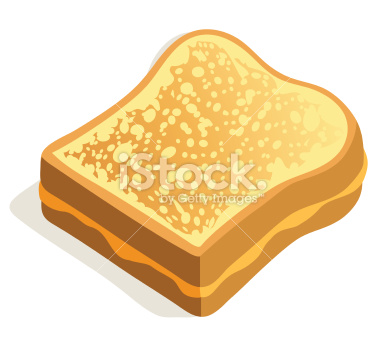 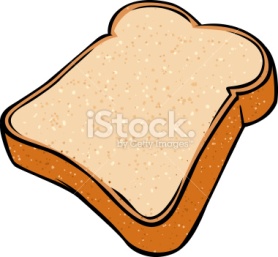 6
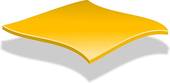 How do we balance equations?
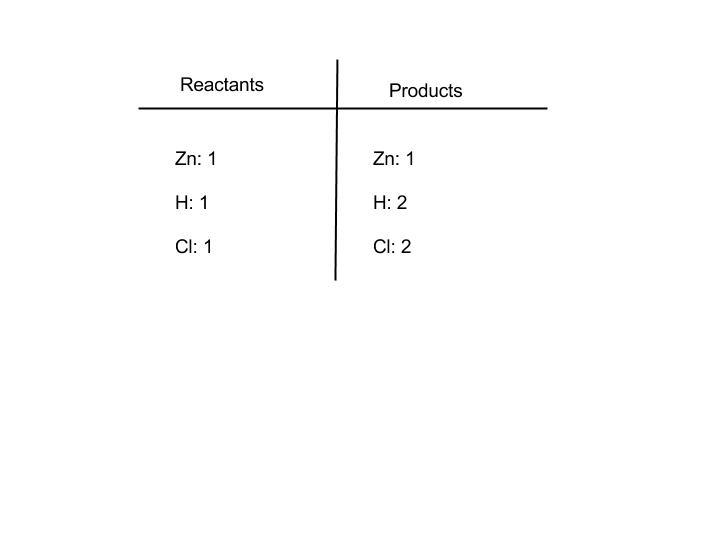 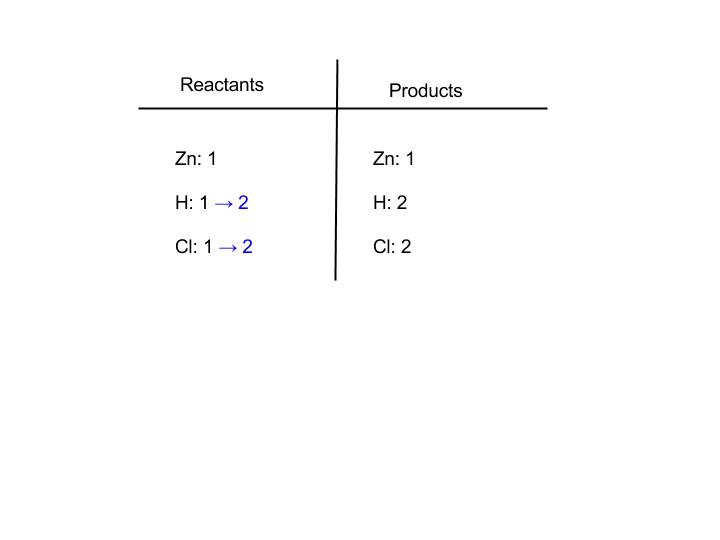 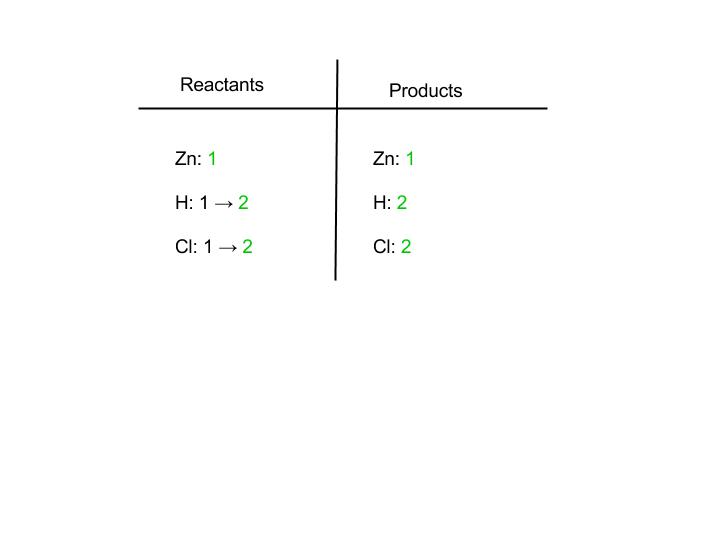